4. peatükk

SÜNNITAMISEL
SUREMINE
Eestis on emade suremus sünnitusel 11/100 000
See on maailma madalaimate näitajate seas
Alates 90ndatest aastatest pidevalt langenud

Allikas: Maailma tervishoiuorganisatsioon (2013)
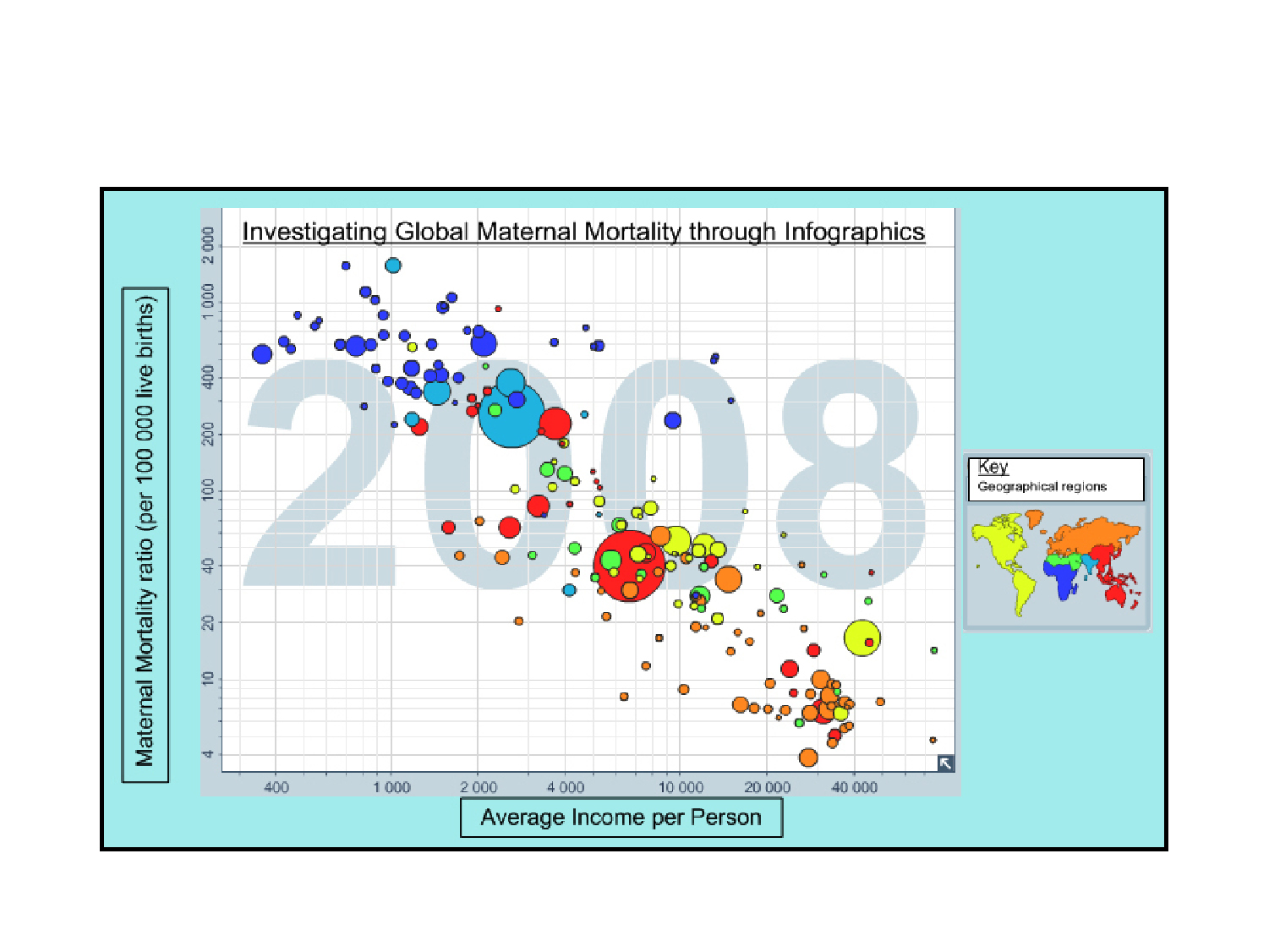 Sissetulek ja emade suremus
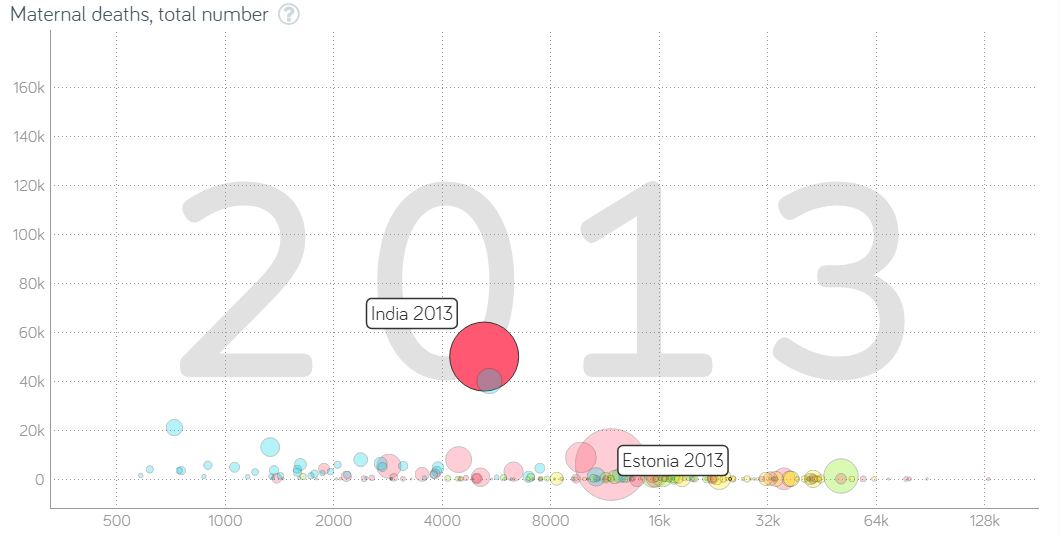 Allikas: http://www.gapminder.org